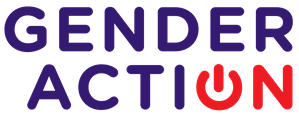 To speed up change for gender equality in research I / we at name of the institution / in the project would welcome our government/ MS national governments/ the ministry/ ministries/ prime minister/ minister to…
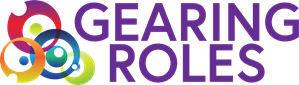 Add your project/institution logo or delete the box
#SpeedUpChange
#IDWGS 2021
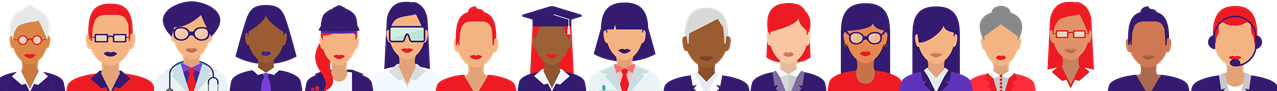 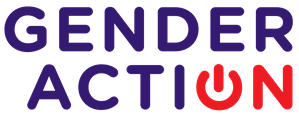 I/We in name of the project / at name of the institution think that our government/ MS national governments/ the ministry/ ministries/minister/PM should… to speed up change for gender equality in research.
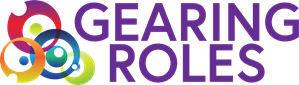 Add your project/institution logo or delete the box
#SpeedUpChange
#IDWGS 2021
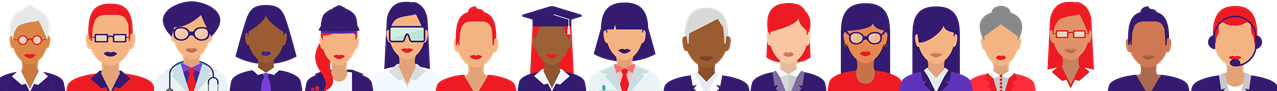 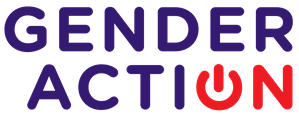 I /We in name of the project/at name of the institution ask/call our government/MS national governments/the ministry/ministries to… to speed up change real and sustainable change for women and girls in science.
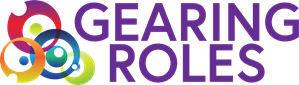 Add your project/institution logo or delete the box
#SpeedUpChange
#IDWGS 2021
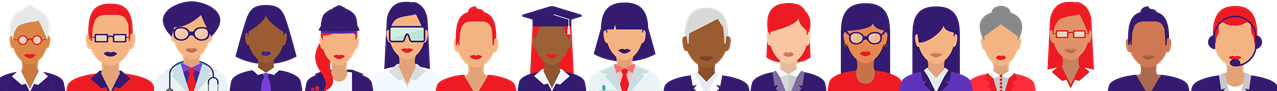 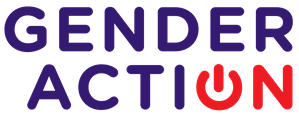 I /We in name of the project/at name of the institution ask/call our government/MS national governments/the ministry/ministries to… to speed up change real and sustainable change for women and girls in science.
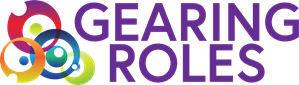 Add your project/institution logo or delete the box
#SpeedUpChange
#IDWGS 2021
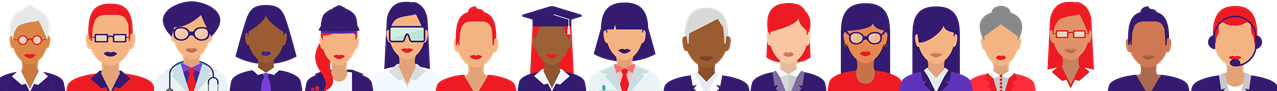 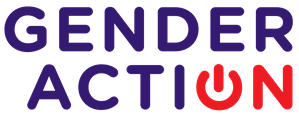 To speed up change for gender equality in research we…
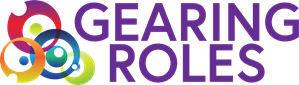 Add your project/institution logo or delete the box
#SpeedUpChange
#IDWGS 2021
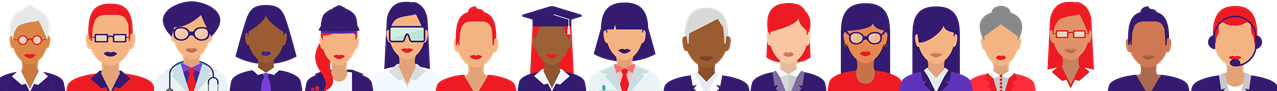 [Speaker Notes: Option for state/local administration entities]